Using Insight for Improvement 
The Success of Takeover Day




Tabitha Fergus Practice Development Nurse @Tabi121
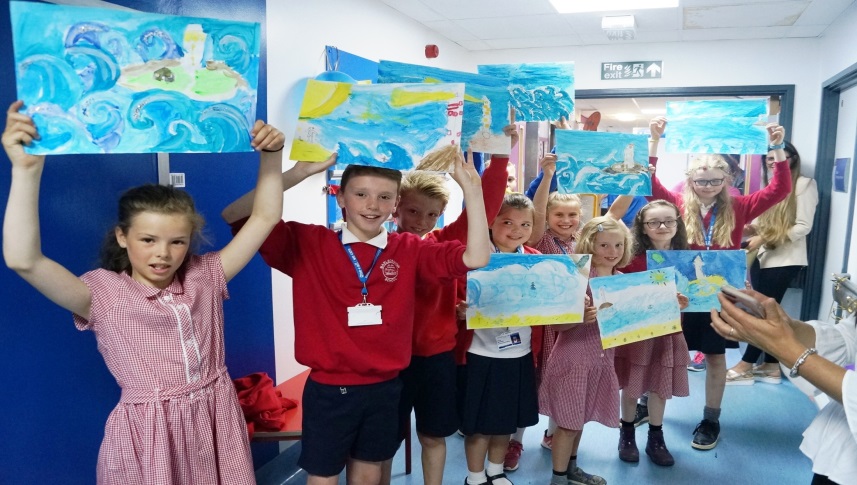 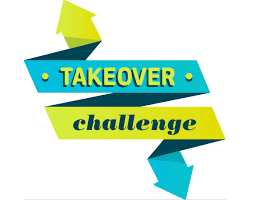 Insight
Decisions
Open discussion Questions
Picker Survey
Planning Phase:
Find a school 
Consent
Inpatient status
What did we want help with….
Engage 8-10 year olds
4 Topics for the day:
Wonderwall design
Survey Design
Handwashing Audit
Unit tour and SIM
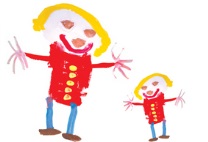 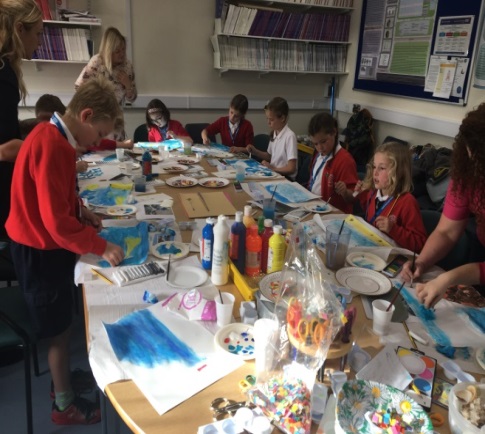 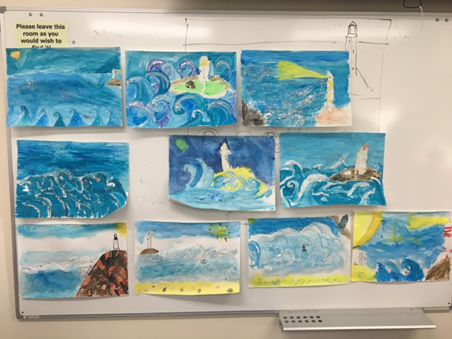 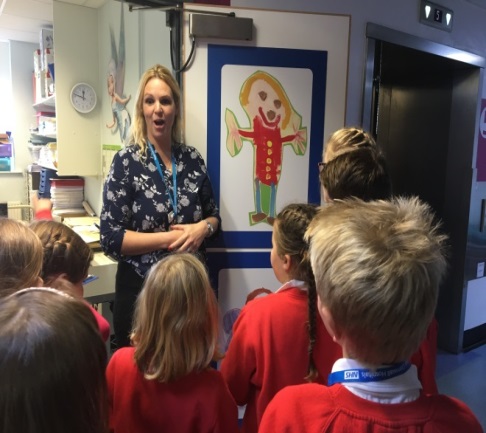 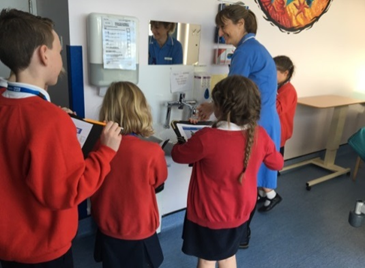 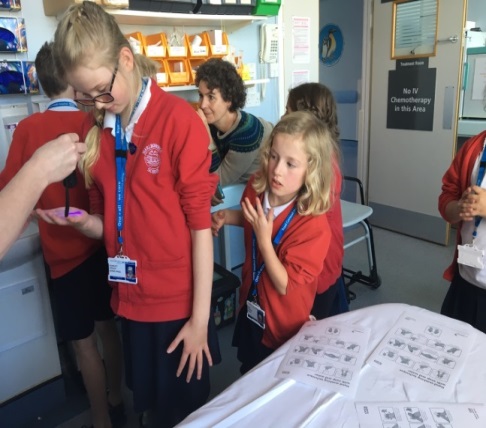 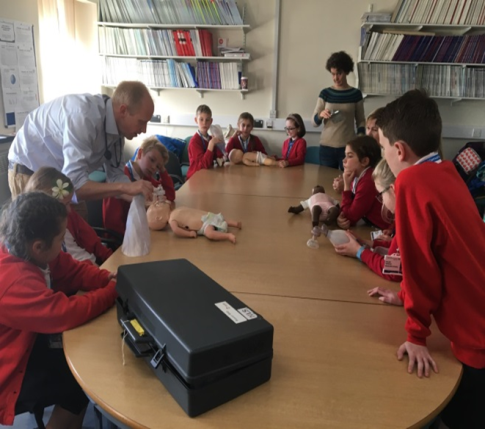 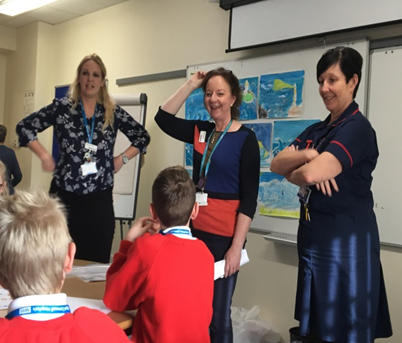 Highlights, Insights and Improvements..
What is important to children may not always be what adults expect.
Simplicity was a key theme….
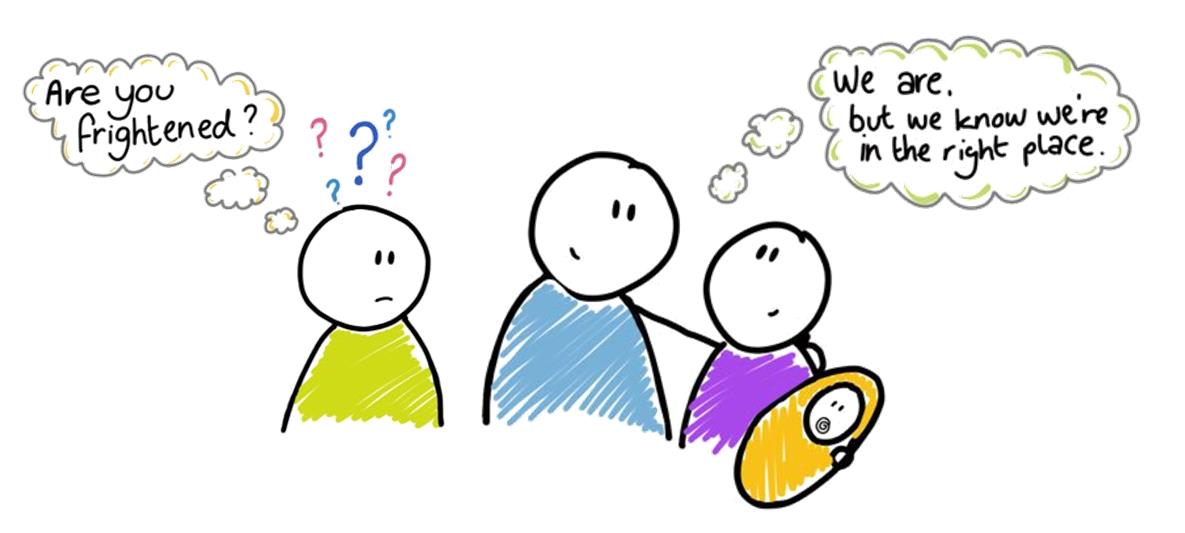 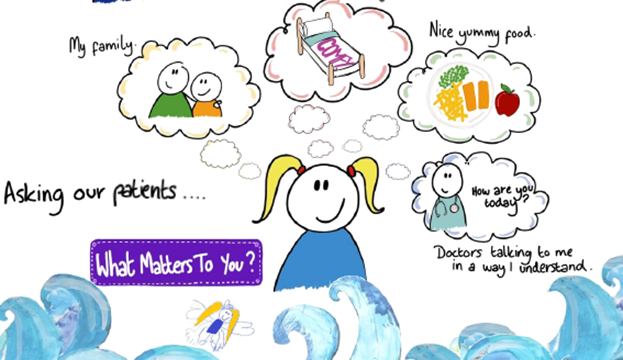 Really Listening
What we did..
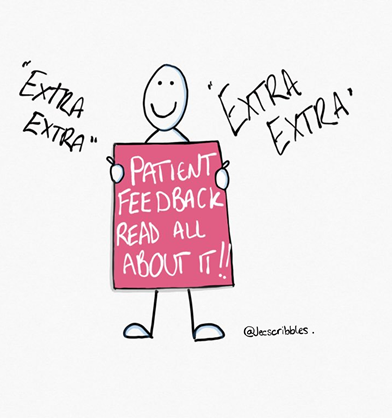 Wonderwall in full use and helped raise our profile in the Trust.

Changed our surveys to reflect the top themes.

Children felt our  observation area was the most daunting area for parents as children were younger and it was their first time –Sensory tour Video .

Stepping into the child's world…Harry Potter.
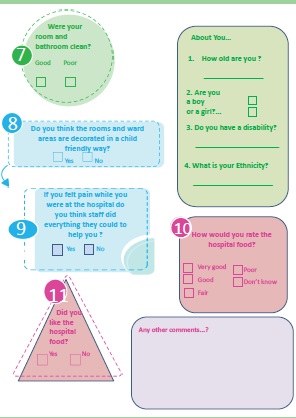 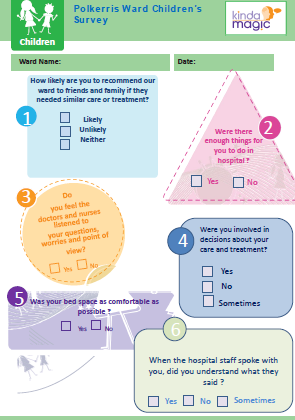 “A child's voice, however honest and true, 
Is meaningless to those who’ve  forgotten how to listen.”

					Albus Dumbledore
Paediatric Observations Unit – A Sensory Tour
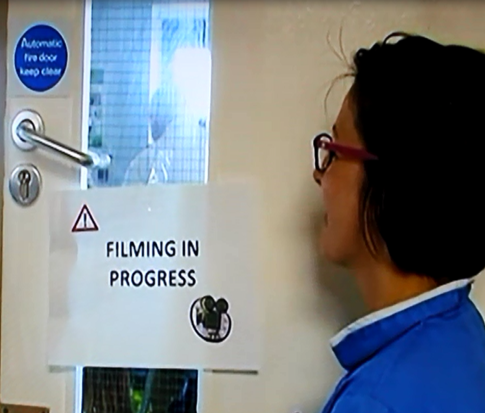 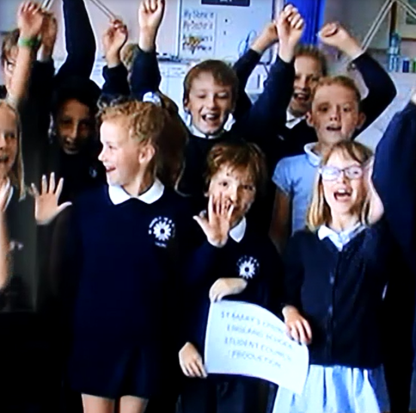 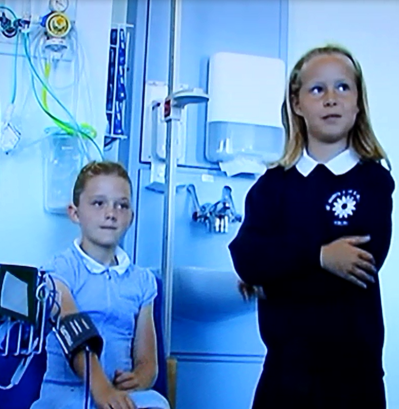 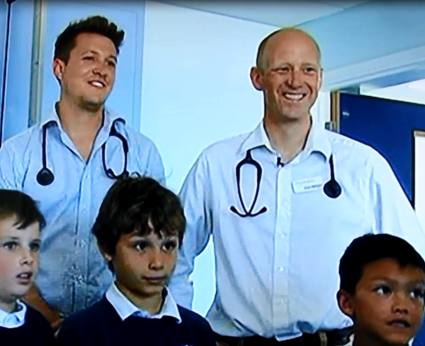 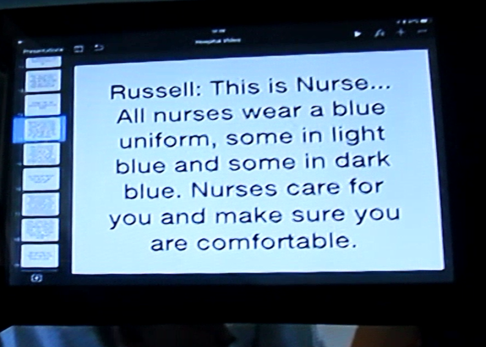 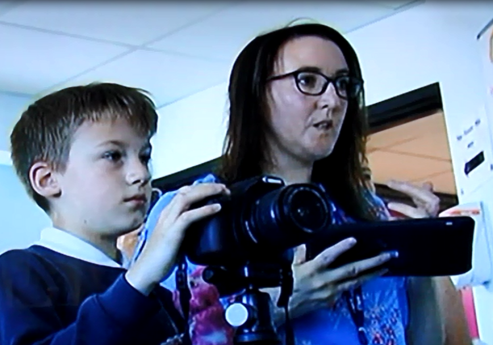 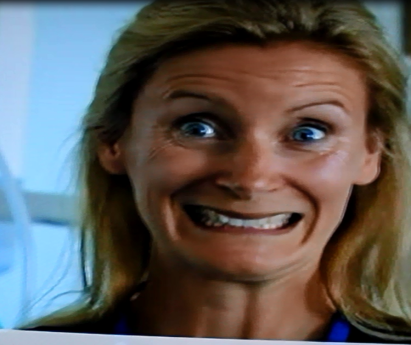 Maddie's Story
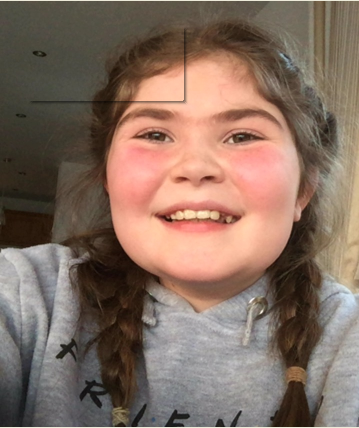 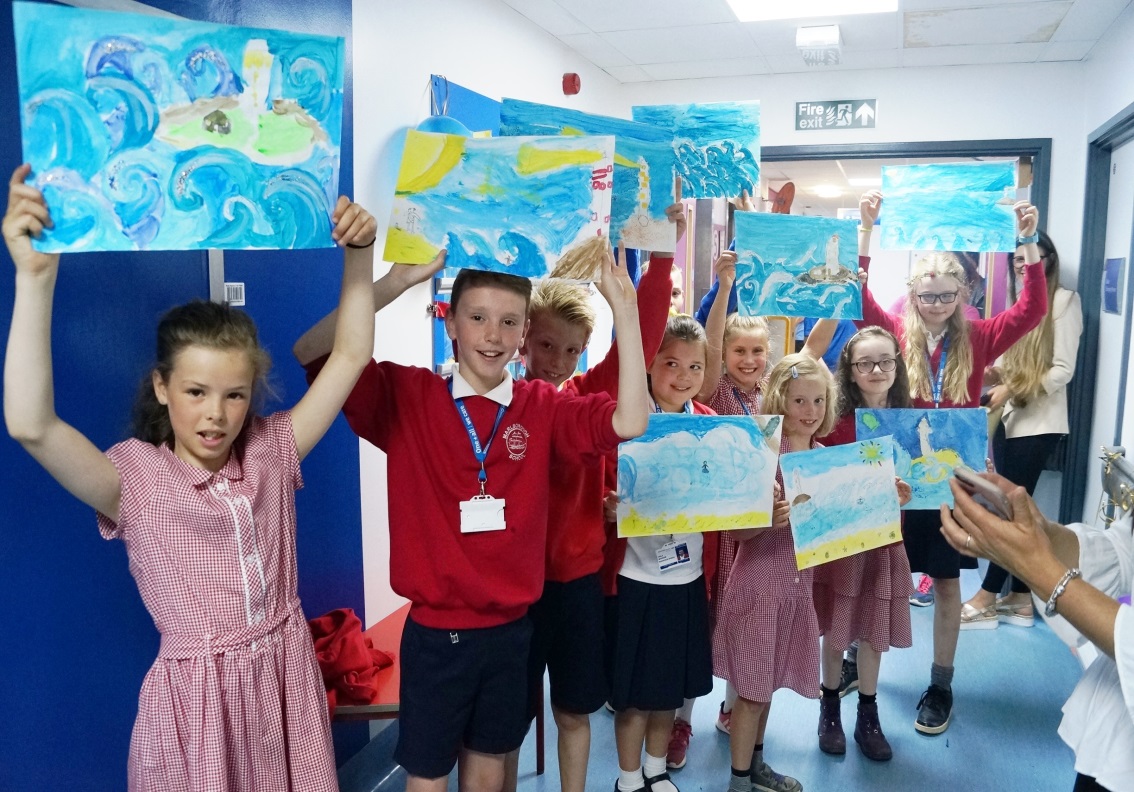 What's been happening…
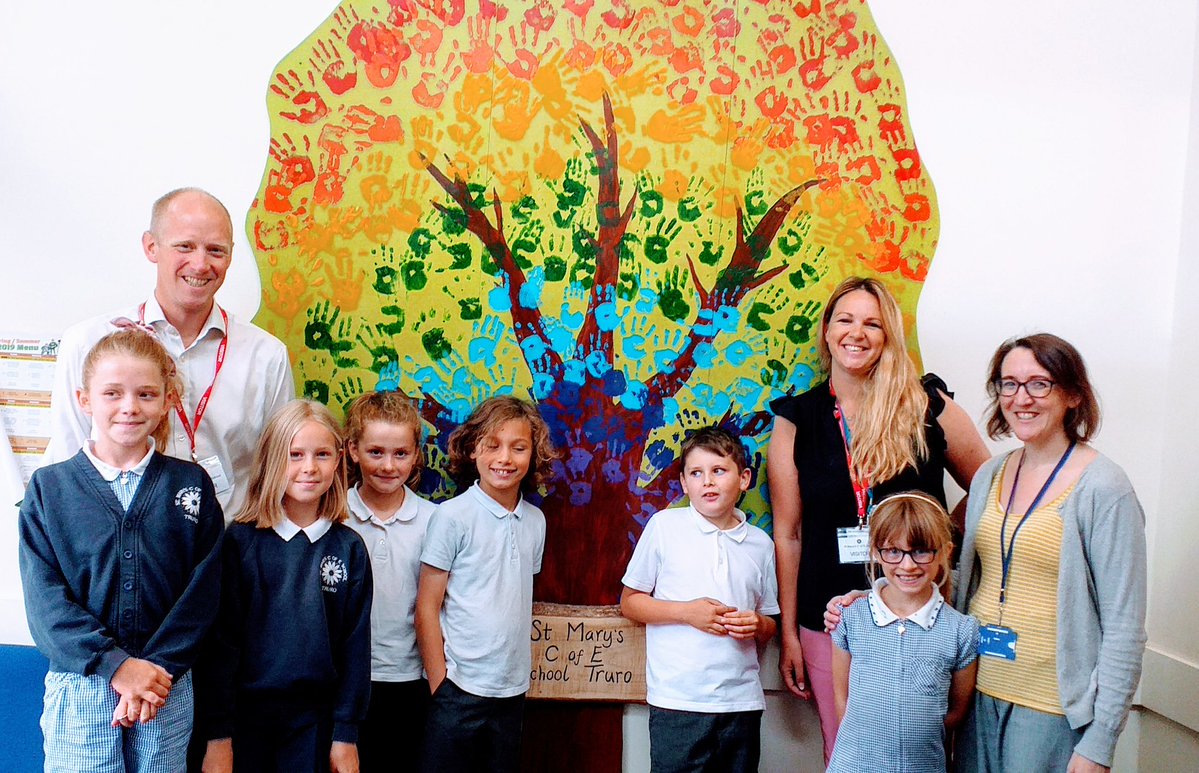 Wonderwall pic
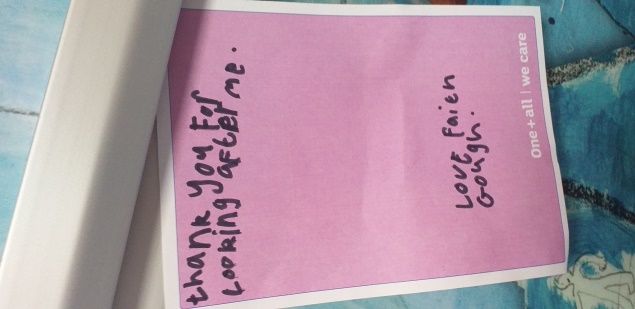 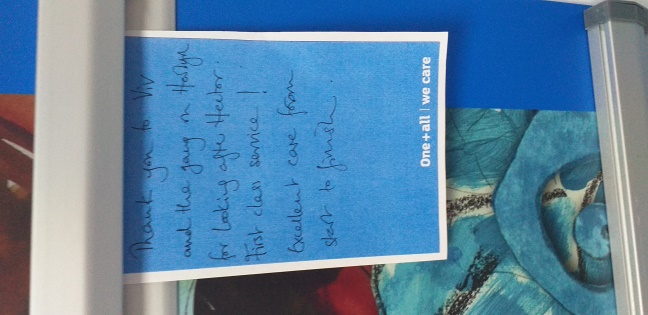 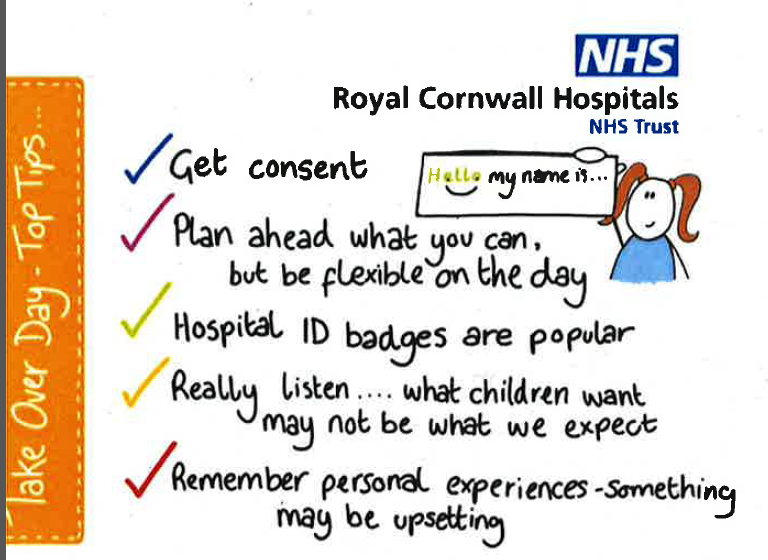 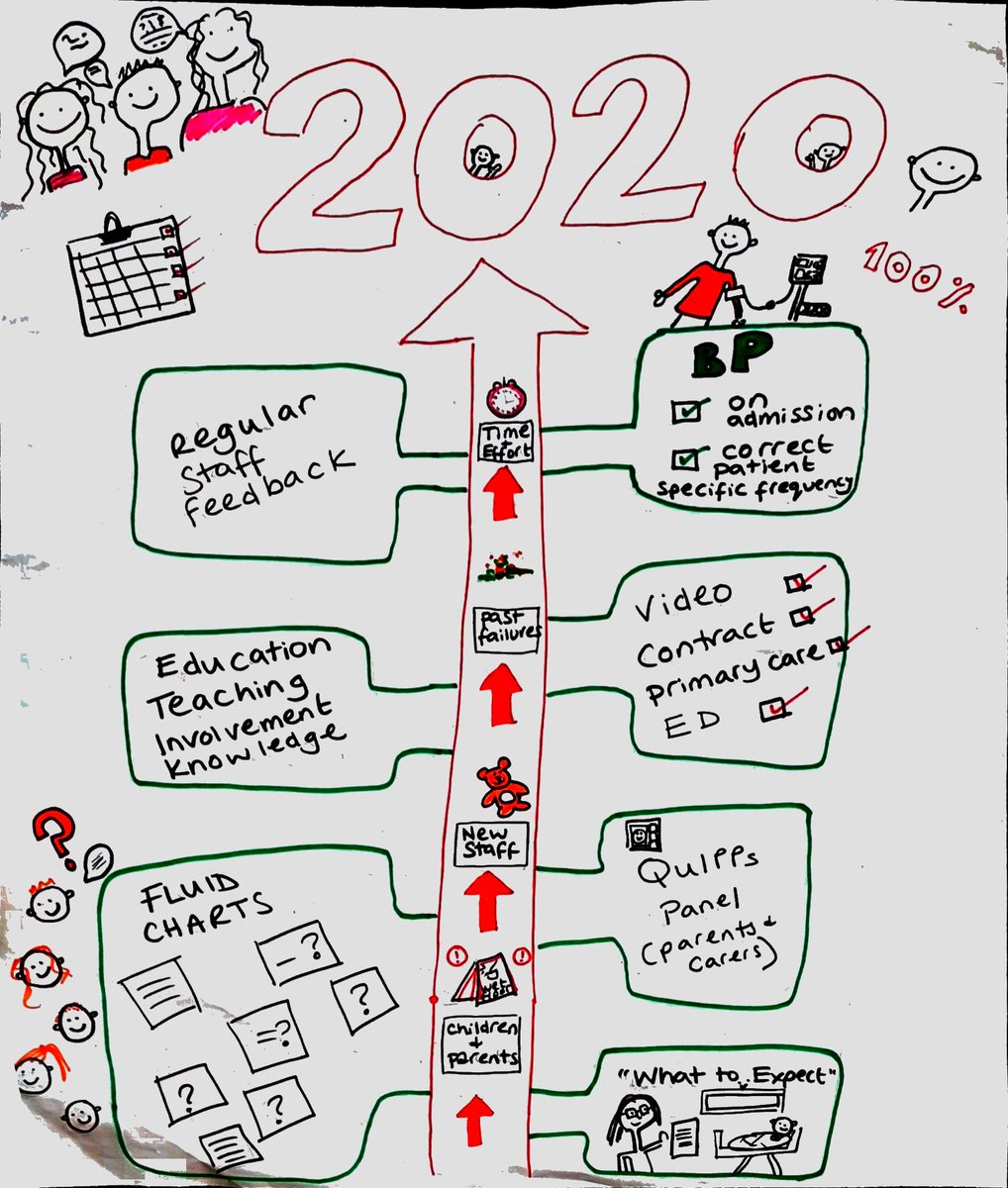 What's Next …..
Quality Improvement Project

Deterioration patient
Parental Concern
Patient information 
Working with the Patient Partner Panel
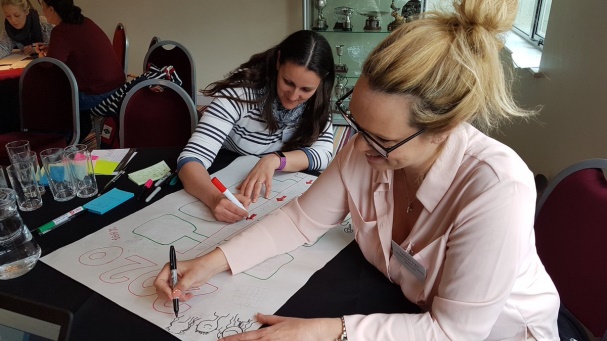 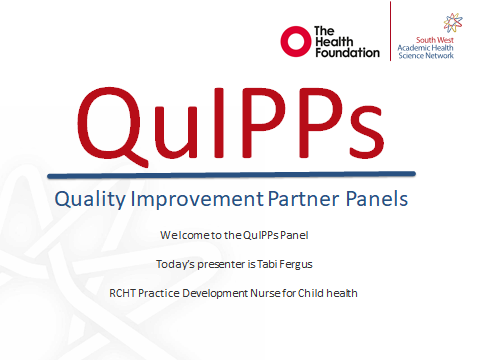 QuIPPs
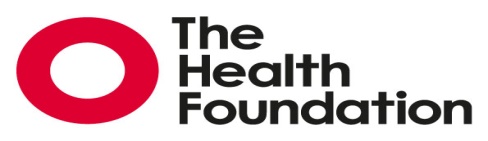 Quality Improvement Partner Panels
Welcome to the QuIPPs Panel

Today’s presenter is Tabi Fergus 

RCHT Practice Development Nurse for Child health
[Speaker Notes: Instructions: Please ensure this information is correct to your innovation.]
Narina-
Does lot’s of things!
Arthur-
Pharmaceutical rep.
Jono-
AHSN
Annette- Physio 
Patient public forum Devon and Exeter
Sarah-
Family magistrate
Me
Sophie-
Nurse training Dom Care
Peter-Patient partner group Dementia Action
James- NHS England specialist services Public and Patient Information Group
How worried are you ?
Looking at escalating parent /nurse or doctor  concern.
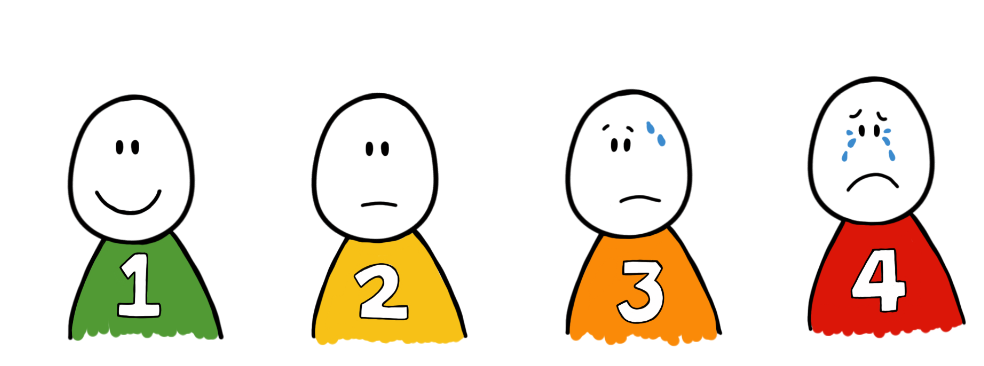 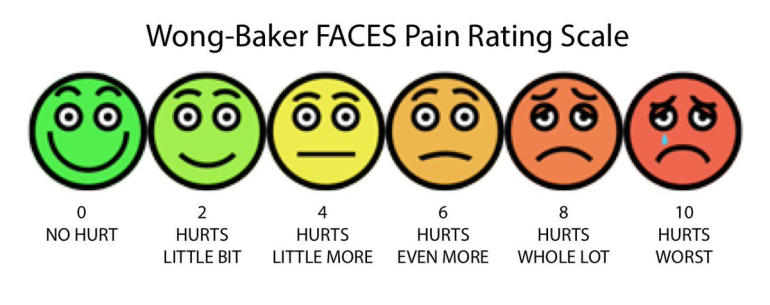 Any Questions ?
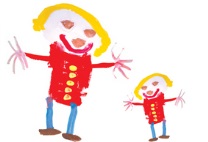